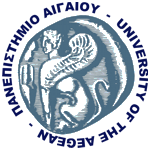 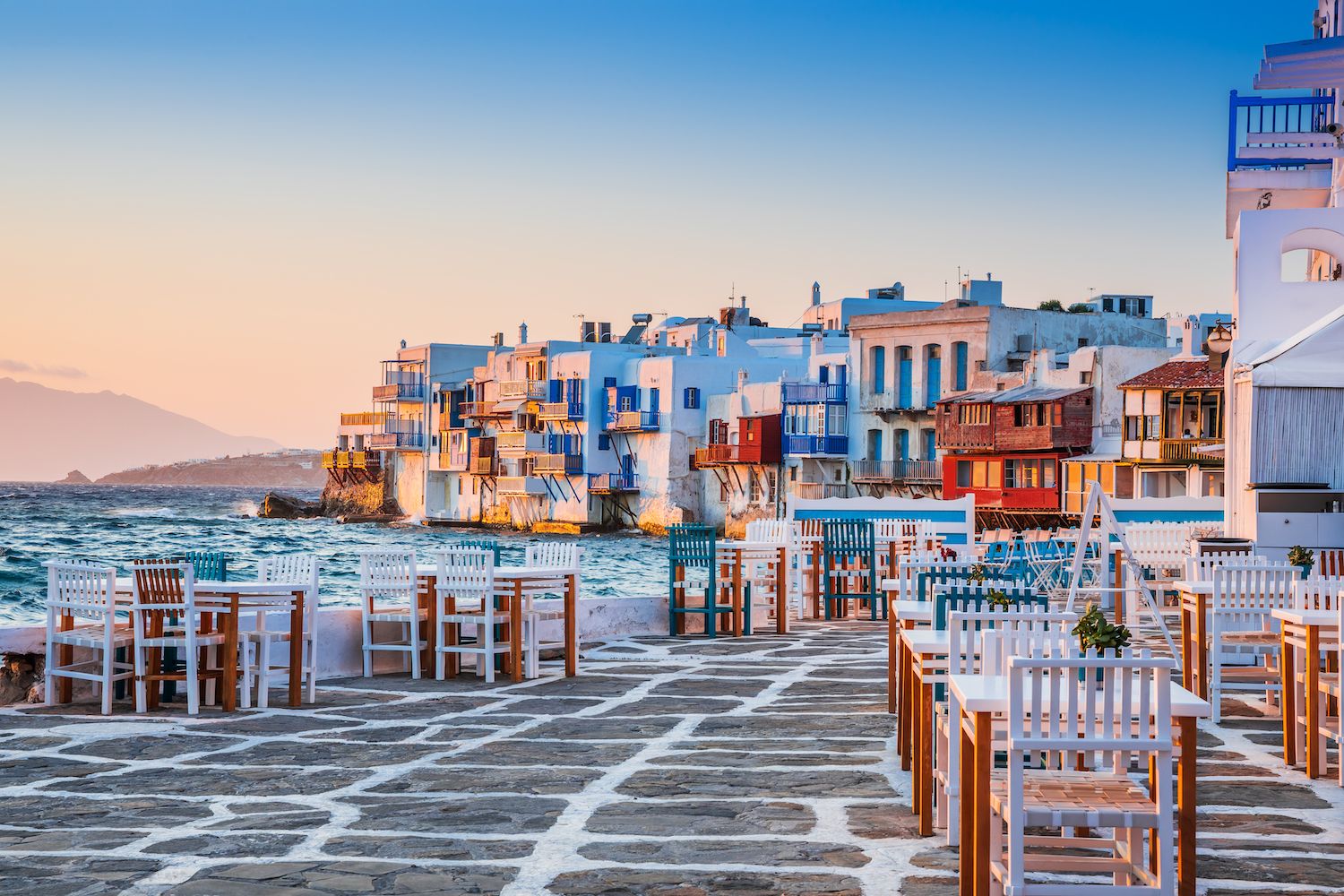 University of the Aegean
Department of Environment
Measuring pressure on touristic island destinations and its impact on carrying capacity.The case of Mykonos.
Veriou Sofia, Spilanis Ioannis, Perivolari Natalia, Eva Psalti
Contents
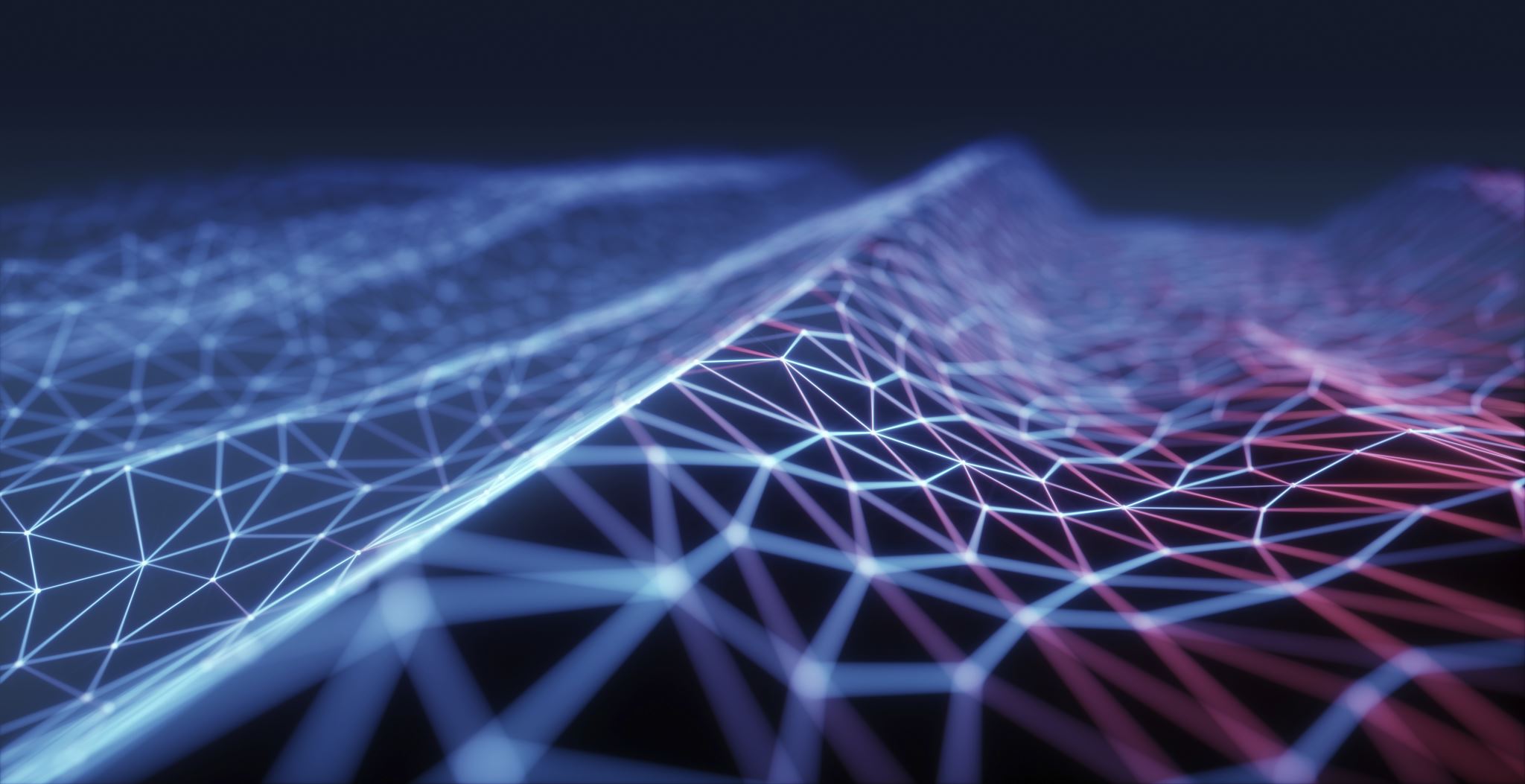 Carrying Capacity
Sustainable Tourism
A positive approach intended to reduce the tensions and friction created by the complex interactions between the tourism industry, visitors, the environment and the communities which are host to holidaymakers (Bramwell & Lane 1993).
Aim of the Study
Operationalizing the concepts by creating a methodology/framework for a holistic sustainability assessment of islands, namely under tourism pression
Specific Aims:
To gather and calculate data on:
  Tourism Activity
  Island Destination
To assess the sustainability of tourism and the destination’s carrying capacity 
To examine three alternative development scenarios and their results for the future of the island.
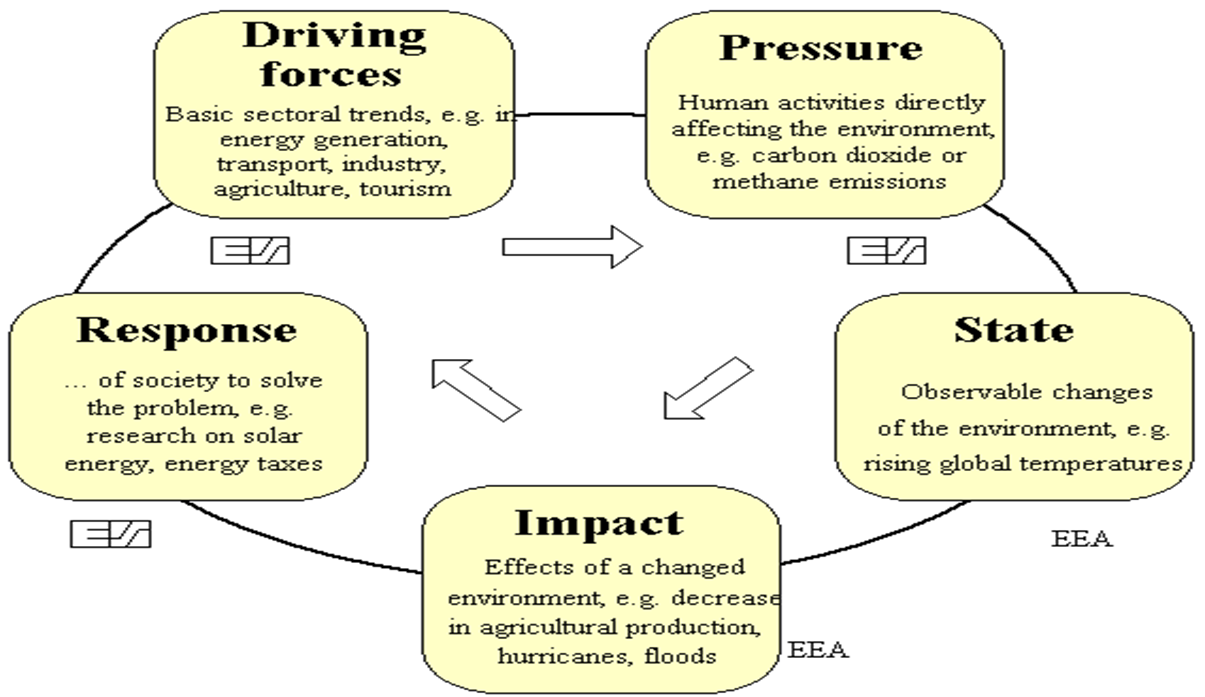 Methodology
Creation of DPS(I)R indicators
Setting Benchmarks and unsustainable   
limits based on existing data and/or existing 
Bibliography. The role of local societies
Normalization for comparison and in view of creation of complex indexes for sustainability
Methodology
2. Data Collection & Analysis
Investigating Problems 
Present State Mapping & Description (DPSIR)
Calculation of Indicators
3. Scenario Building & Assessment
3 Scenarios:
Business-as-Usual
Weak Sustainability
Following the SDGs “limits” – Strong Sustainability
Tourism sustainability depends on both tourist behaviour and tourism development model  (production and consumption patern)
 

Equivalent Population/Resident Population:
Scoring Range Criteria: Greek Average




Waste Production/Night:
Scoring Range Criteria: Environmental Benchmarking (WWF, 2005)
Destination’s Sustainability depends on:

its natural CC through a scientific assessment and socio-economic CC based mainly on stakeholders perceptions

Efficiency of policy making
Mykonos Island
Mykonos Island
Basic Tourism Data (Drivers)
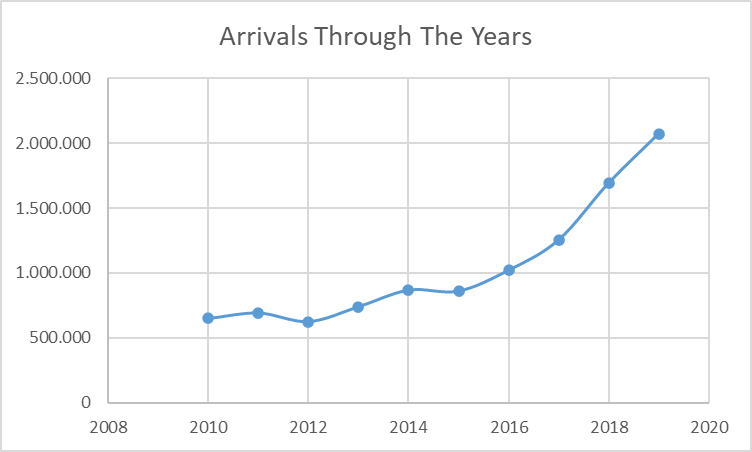 Basic Tourism Data (Pressures)
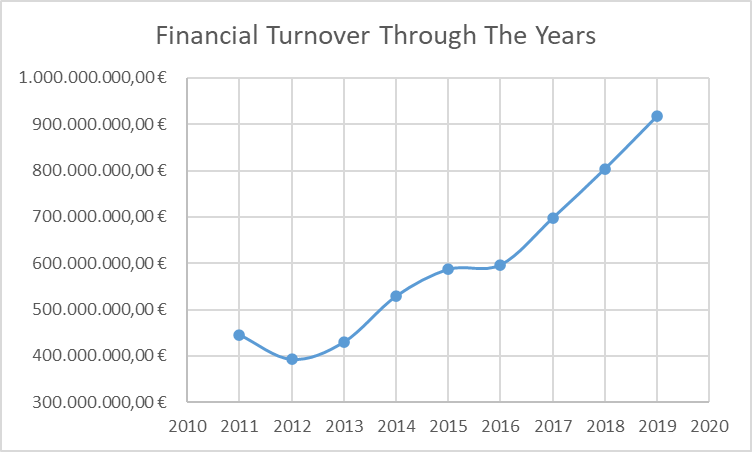 Basic Tourism Data (Pressures)
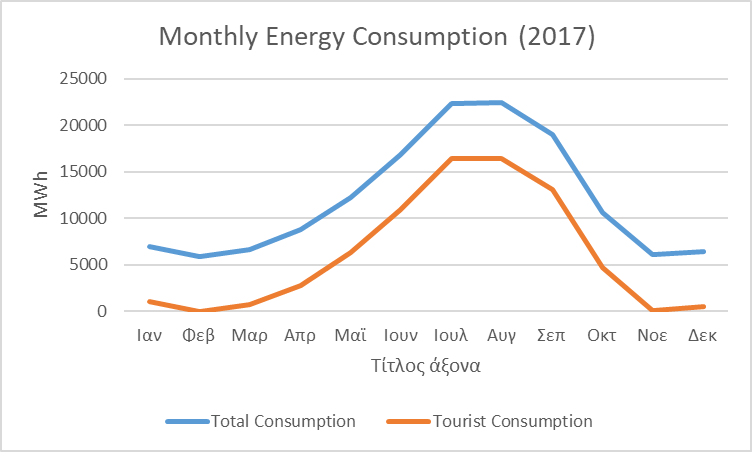 Tourism Indicators
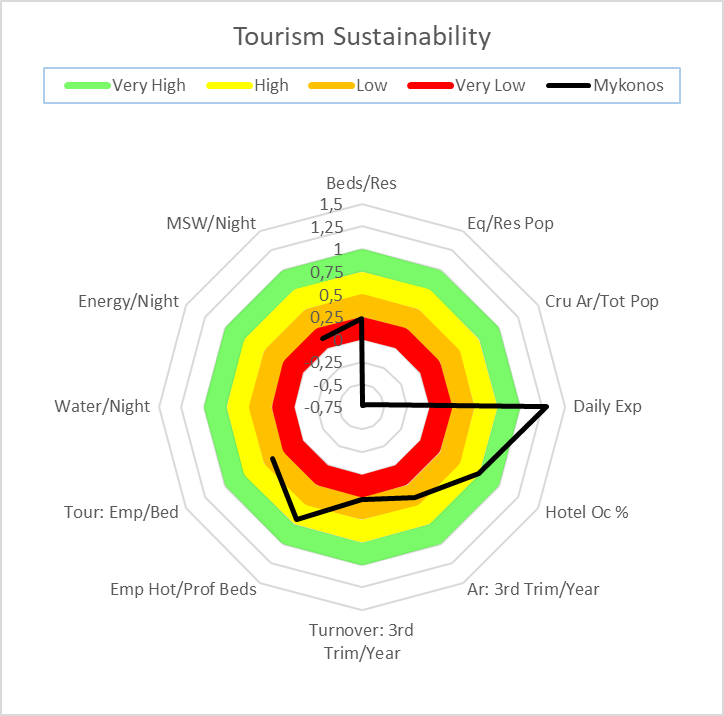 Social Pressure
Total Beds/Resident
Equivalent Pop/Resident Pop
Daily Cruise arrivals / Total Pop
Economic Efficiency
Daily Expenditure
Hotel Occupancy Rate
Seasonality
Arrivals: Highest Trimester/ Total Year
Hotel Turnover: Highest Trimester/ Total Year
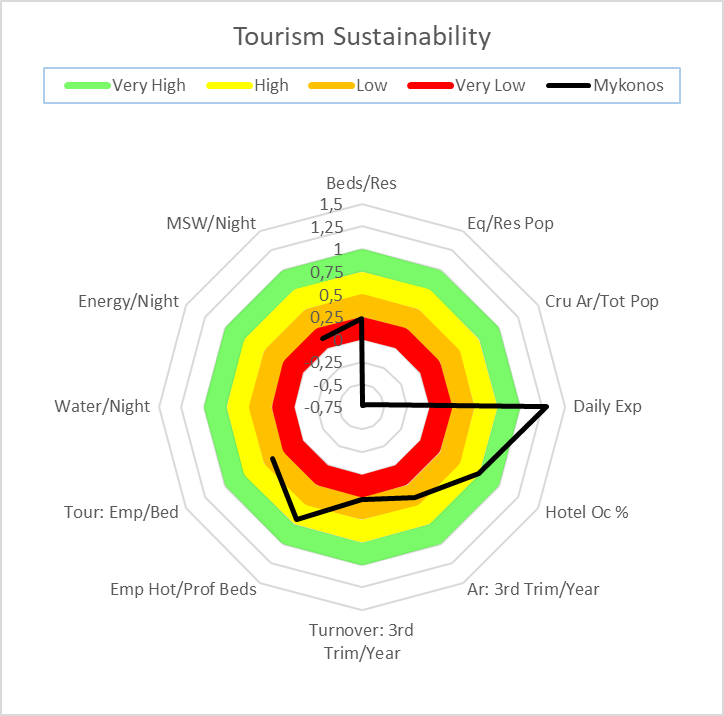 Employment
Employment Hotels / Professional Beds
Employment in Tourism / Total Tourism Beds
Environmental Pressure
Water Consumption/Night
Energy Consumption/Night
Waste Production/Night
Built Hotel Area/Hotel Bed
Destination Indicators
Economical
Turnover: Tourism/Total
Employment: Tourism/Total
Employment Seasonality
Employment: Census/Turnover Data
Employment in Tourism: Census/Turnover Data
Social Pressure
Natural Movement (Pop)
Population Growth
Population Aging Indicator
Active Pop/Total Pop
Environmental
Total Pressure/km2
Built Shoreline %
RES/Total Energy
Noise Pollution
Built Area %
Fragmentation Indicator
Desertification Vulnerability
Water Consumption/Natural Water Supply
Sea Water Quality
Air Quality
Scenario Analysis
Scenarios
Indicators - Scenario Assessment
Improvement (+) or Further Decline (-)
Scenario Conclusions
Conclusions
Thank you for your attention!